Bicie nástroje
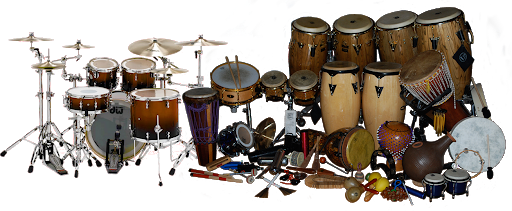 Bicie nástroje delíme na:
Samozvučné:         - Melodické s vyladeným tónom        - Rytmické a zvukomalebné s tónom            neurčitej výšky

 Blanozvučné
Melodické s vyladeným tónom:
Samozvučné kovové (kliknite na názov nástroja)     zvony              zvončeky                  zvonce
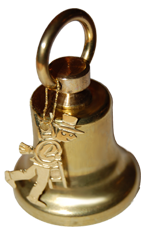 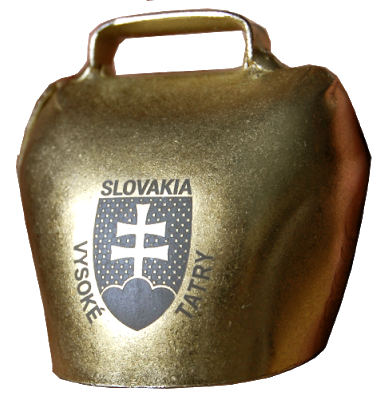 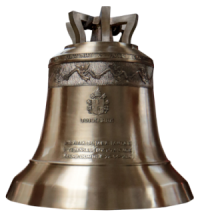 Melodické s vyladeným tónom:
Samozvučné kovové (kliknite na názov nástroja) zvonkohra                            čelesta
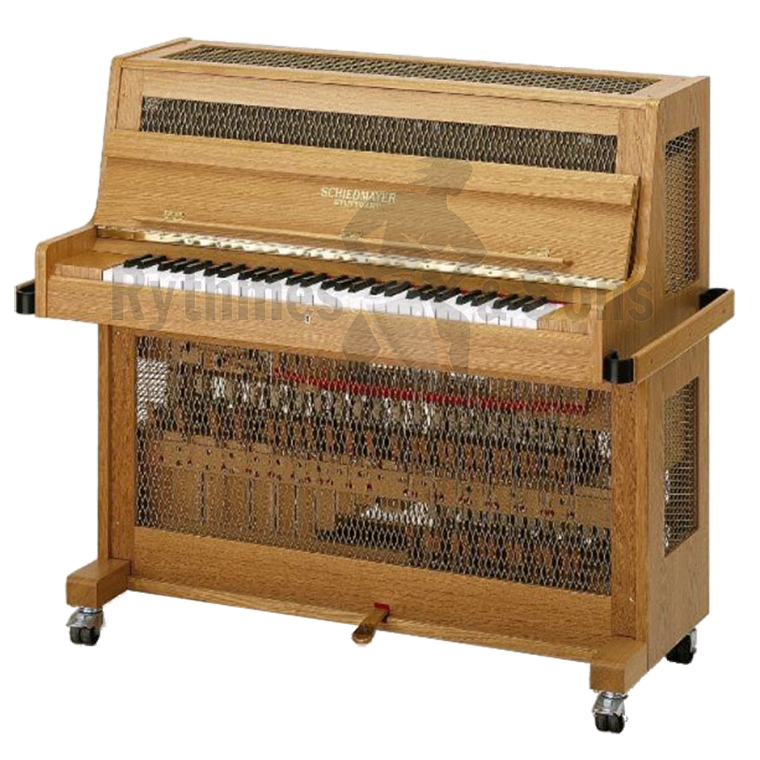 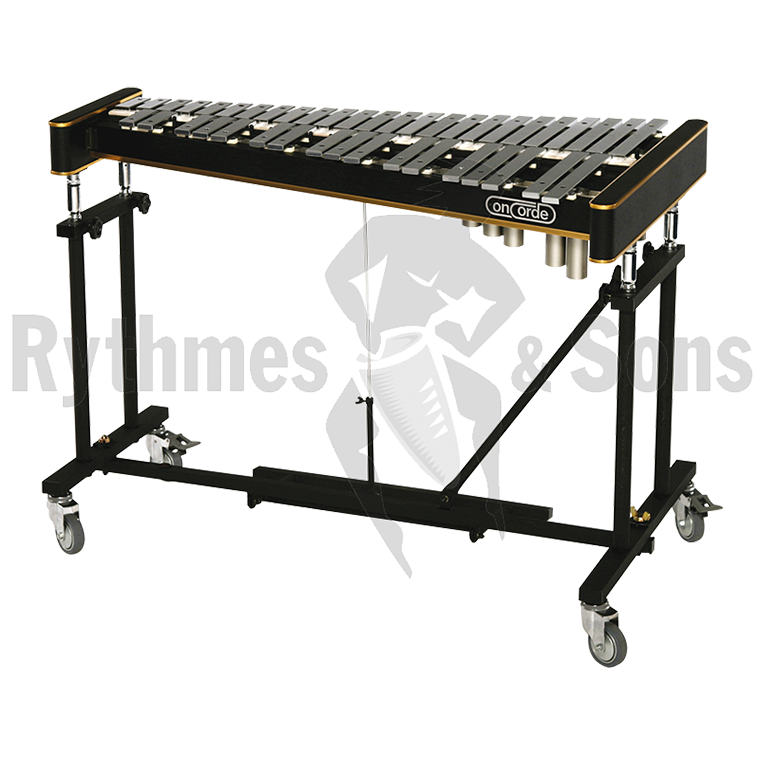 Melodické s vyladeným tónom:
Samozvučné kovové (kliknite na názov nástroja)   vibrafón                                    gong
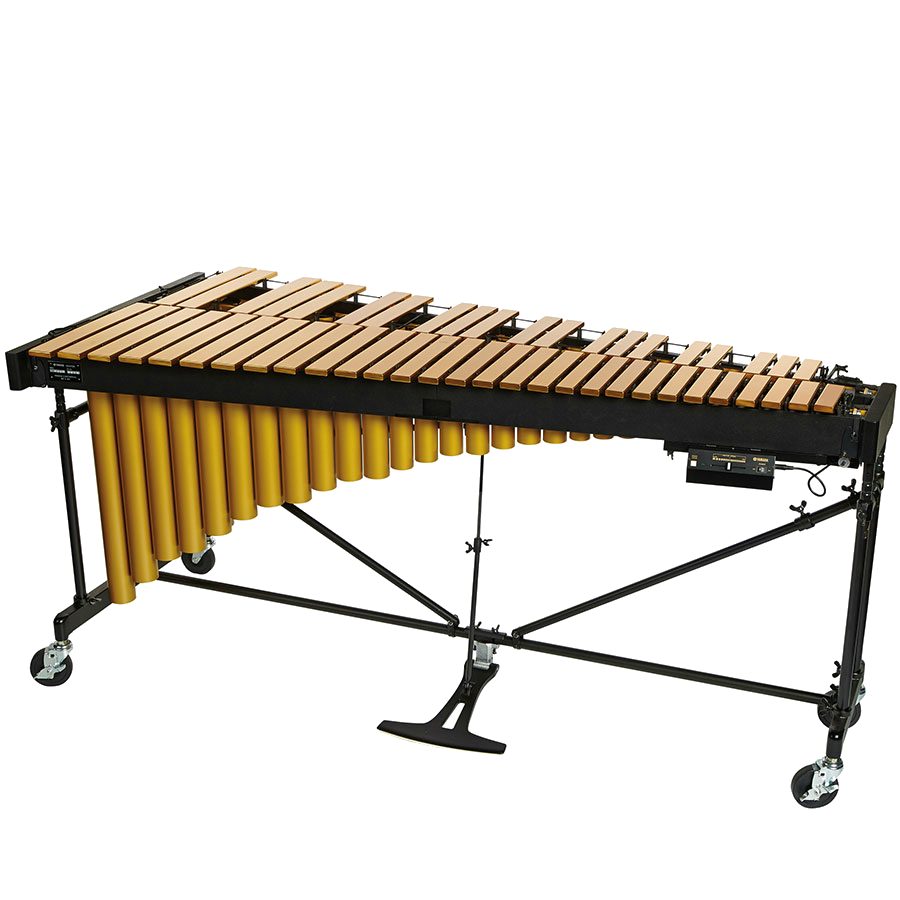 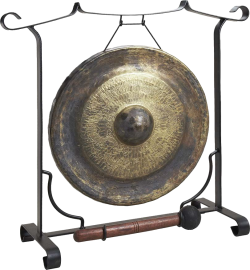 Melodické s vyladeným tónom:
Samozvučné drevené (kliknite na názov nástroja)
   xylofón                        marimbafón
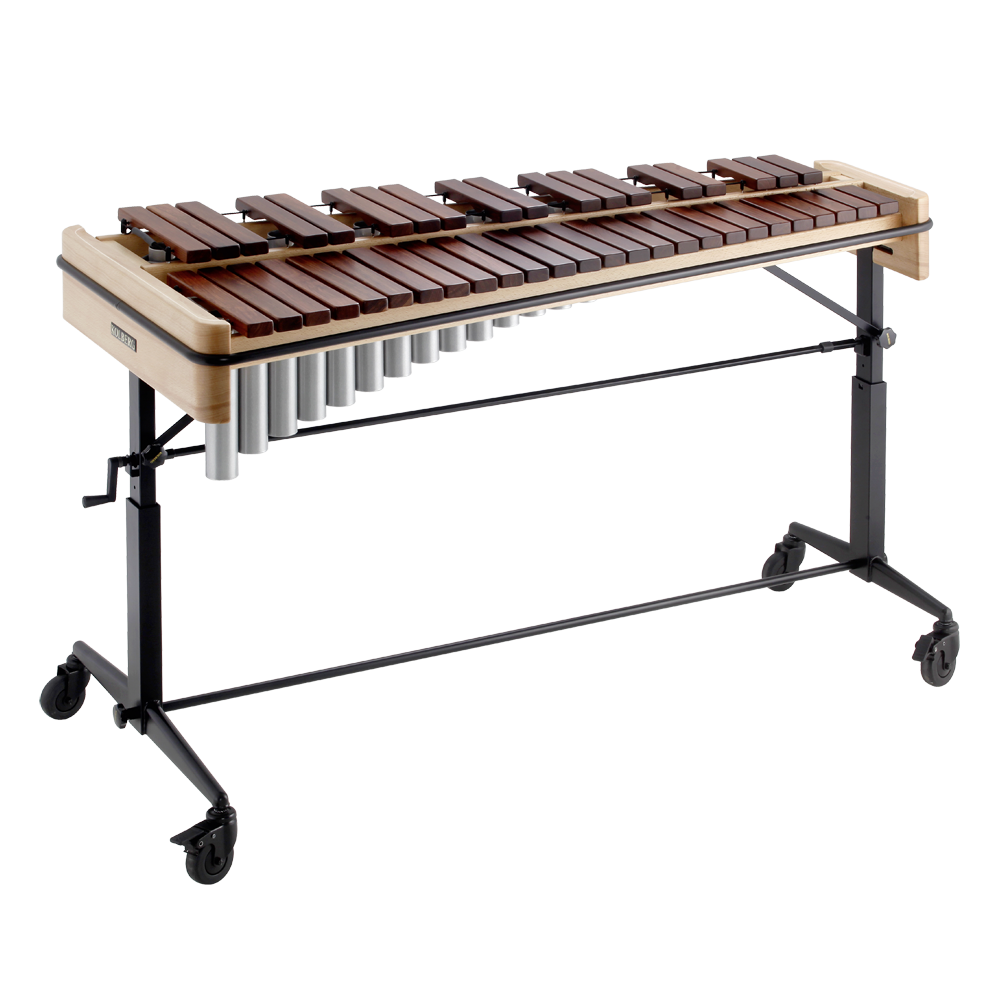 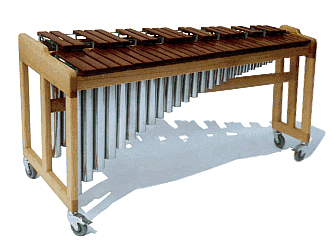 Rytmické a zvukomalebné s tónom neurčitej výšky:
Samozvučné kovové (kliknite na názov nástroja)
    činely                      triangel                   tam - tam
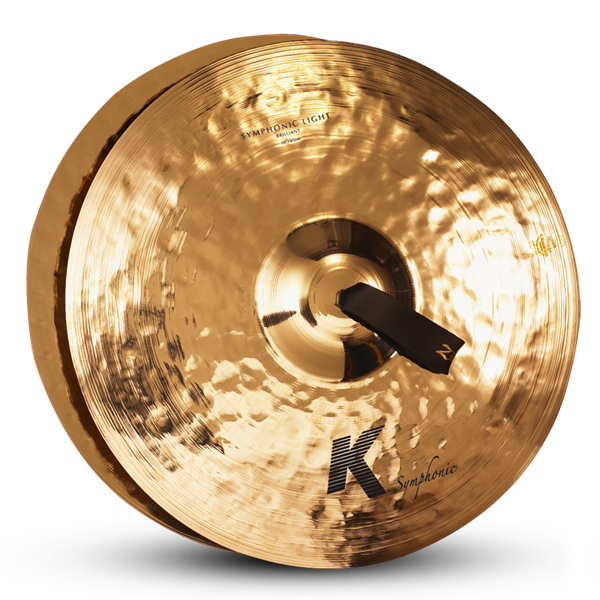 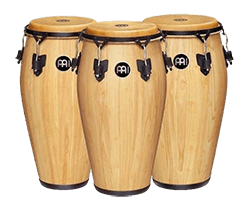 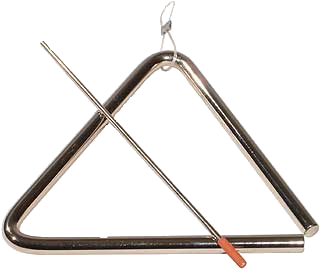 Rytmické a zvukomalebné s tónom neurčitej výšky:
Samozvučné drevené (kliknite na názov nástroja)
    kastanety                                    claves
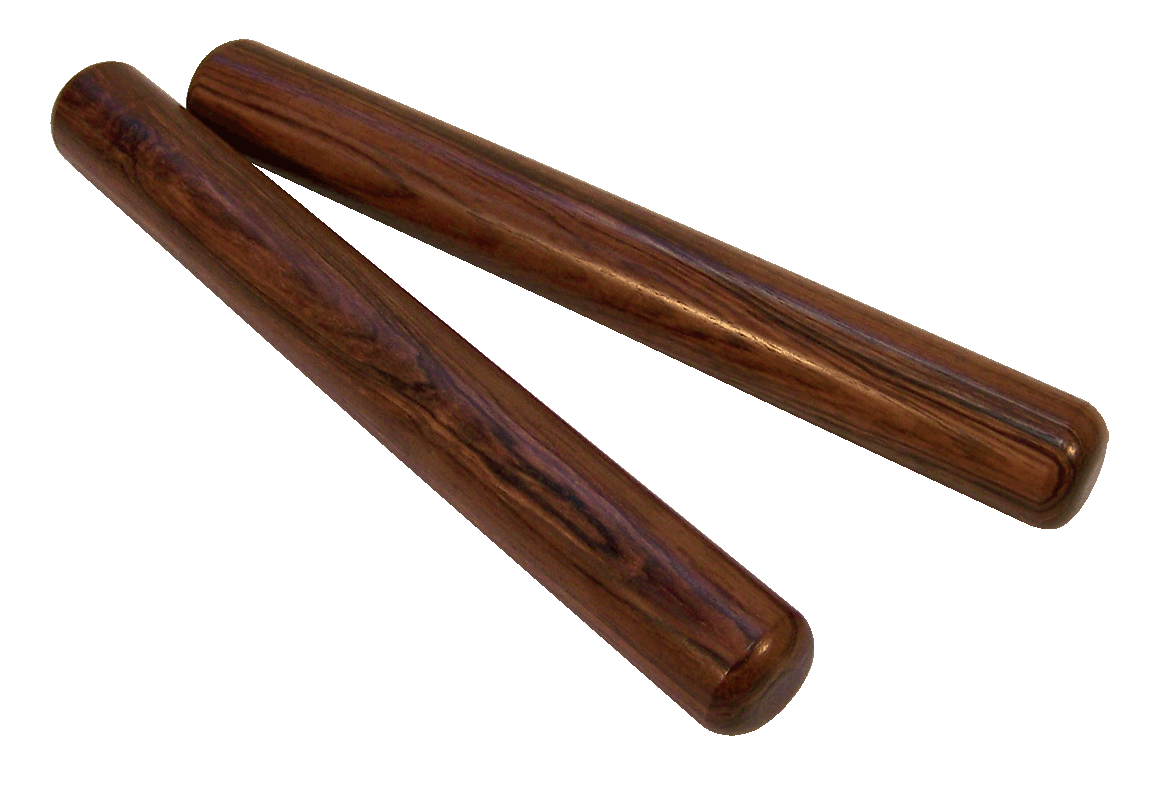 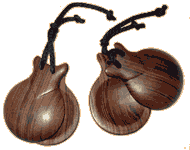 Rytmické a zvukomalebné s tónom neurčitej výšky:
Samozvučné drevené (kliknite na názov nástroja)
  čínsky blok                                  marakas
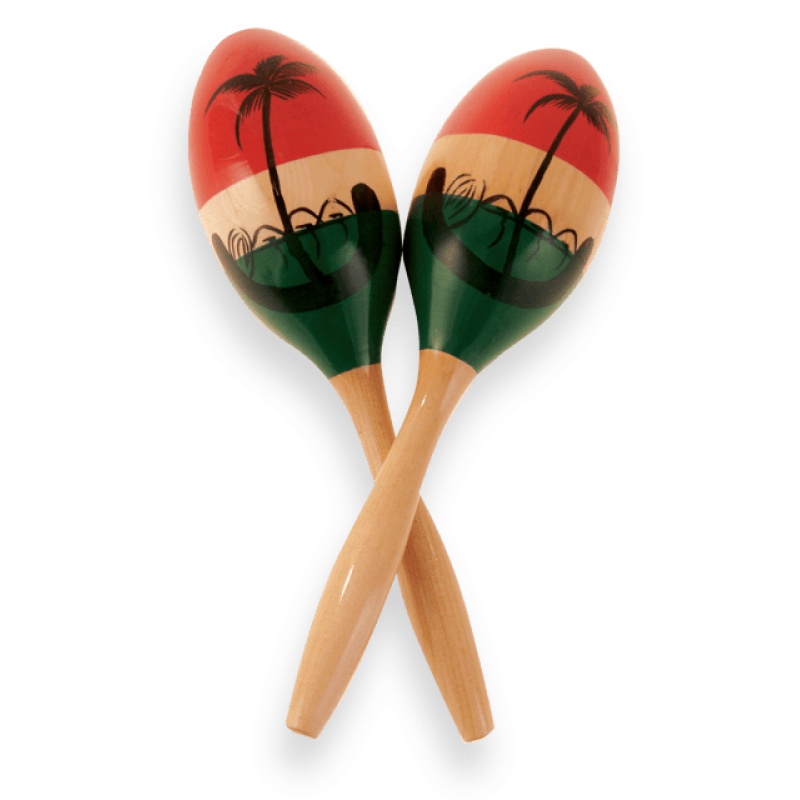 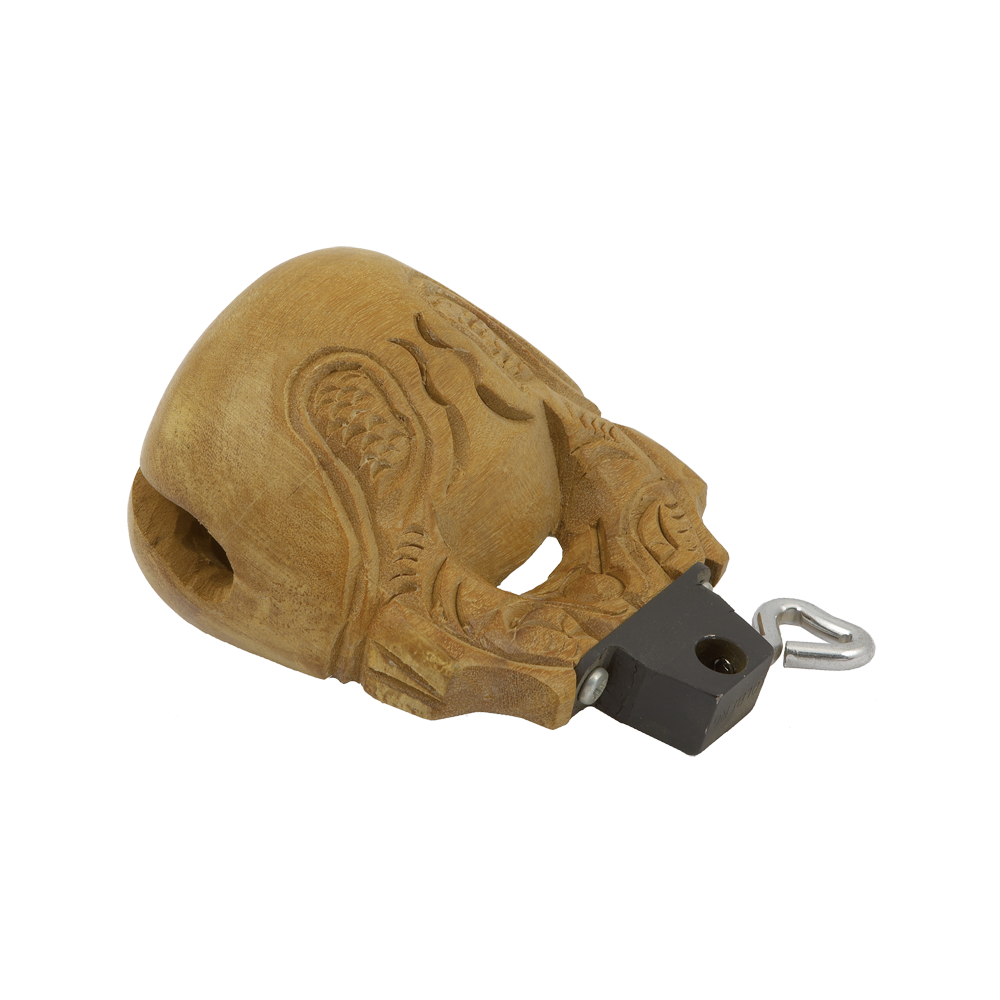 Blanozvučné: (kliknite na názov nástoja)
Tympany
Blanozvučné: (kliknite na názov nástroja)
Súprava bicích nástrojov